Aller augmentant en rimant. La grammaticalisation du converbe dans les périphrases verbales en ancien français                                                                                                                                          Jasper Vangaever                                                                                              le 15 juin 2017                                                                  DOCTILING Université Lille 3
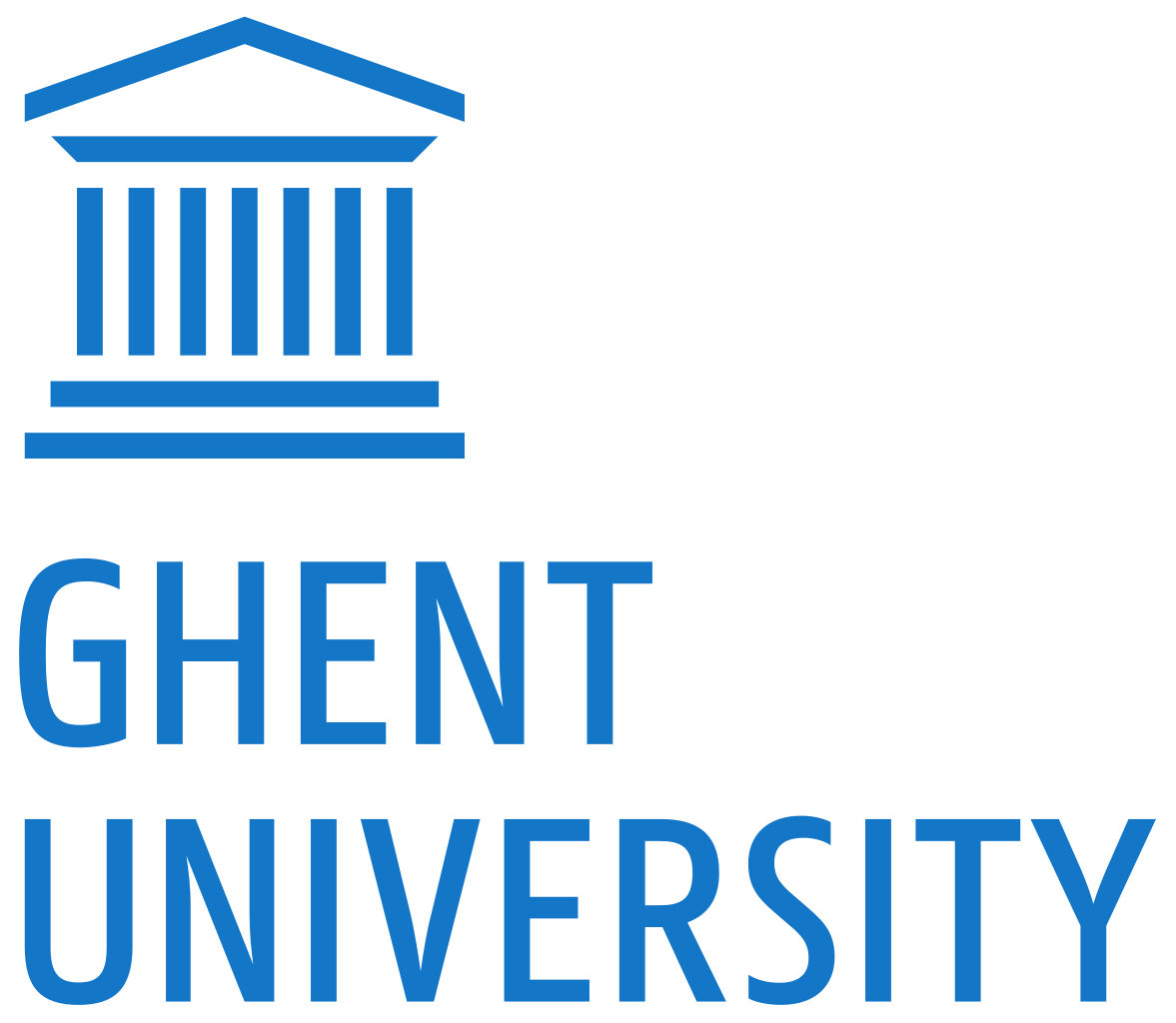 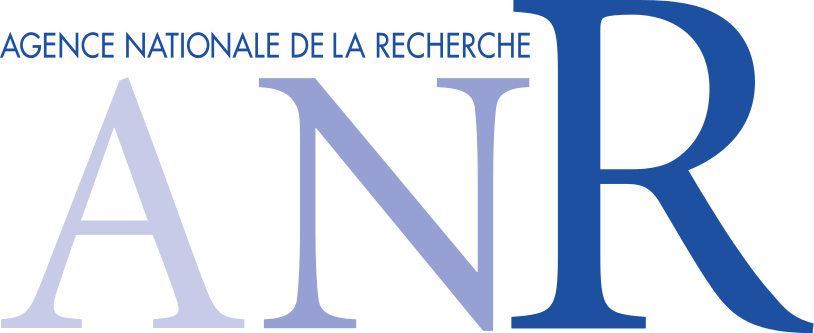 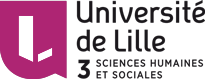 Introduction
En ancien français : les formes verbales en –ant peuvent remplir la fonction d’adjoint adverbial

	(1)	Cler en riant l'ad dit a Guenelun (...). (Chanson de Roland, 619)                			‘Avec un rire sonore il dit à Ganelon’
	(2)	Al doel qu'il ad s'en est turnet plurant. (Chanson de Roland, 2839)                   		‘Tout affligé, il est reparti en larmes’
Introduction
D’un point de vue typologique, la fonction d’adjoint adverbial est associée à la catégorie du converbe (cf. Ylikoski 2003 : 228)
Introduction
Propriétés du converbe :

Syntaxe : noyau prédicatif d’une proposition non finie, subordonnée à une autre proposition, la proposition matrice

Sémantique : « a means of elaborating on event(uality) descriptions - or in other words, a means of expressing event elaboration » (Fabricius-Hansen & Haug 2012 : 6)
Introduction
Dès le Xe siècle :  
Montée en fréquence de l’emploi converbal des formes en –ant 
En combinaison avec un verbe de mouvement (3) ou de localisation dans l’espace (4) (cf. Gougenheim 1929; Schøsler 2004, 2005, 2007 ; Becker 2005)

	(3)	De nos Franceis vait disant si mals moz (...). (Chanson de Roland, 1190)                		‘A nos Français il lance des injures’
	(4)	(...) car li soleilz est remés en estant. (Chanson de Roland, 2459)                   		      ‘car le soleil est resté immobile’
Introduction
Ce qui est connu (cf. Schøsler 2004, 2005, 2007 ; Becker 2005) :

La construction [V1 auxiliaire + V2] est le résultat d’un processus de grammaticalisation à partir de la construction [SV1 matrice + SV2 converbal]

Contexte syntaxique : V1 de mouvement ou de localisation dans l'espace
Introduction
Questions de recherche : 

Dans quel contexte sémantico-pragmatique s'opère ce processus de grammaticalisation ?

Quelles sont les étapes intermédiaires dans ce processus de grammaticalisation ? (cf. Heine 2002)
Plan
Construction source : [SV1 matrice + SV2 converbal]

La grammaticalisation de [SV1 matrice + SV2 converbal]                                           vers [V1 auxiliaire + V2]

Conclusions
Corpus
7 textes en ancien français :

XIe siècle : Passion de Jésus-Christ, Vie de saint Léger

XIIe siècle : Chanson de Roland, Comput, Description d'Engleterre, Lapidaire en prose, Psautier de Cambridge
Construction source :                                    [SV1 matrice + SV2 converbal]
Question : dans quel contexte sémantico-pragmatique s’opère la grammaticalisation (cf. Heine 2002) ?

=>	Quelles sont les valeurs sémantiques des SV2 converbaux combinés avec un V1 de mouvement ou de localisation dans l’espace ?
 
=> Quelle est la fonction pragmatique des SV2 converbaux ?
Construction source














Construction cible

(Cf. Heine 2002)
(5)	D'ures es altres granz colps i vait ferant. (Chanson de Roland, 3371)                		‘Il va de l'un à l'autre en frappant de grands coups’

	(6)	Seignurs barons, suef pas alez tenant ! (Chanson de Roland, 1165)                        		‘Seigneurs barons, avancez à pas doux !’

	(7)	Ço est boen al notuner ki vet nageant par mer (Comput, 304)                        		‘Cela est bon pour le matelot, qui se déplace sur la mer en nageant’

	(8) El Val Tenebrus la les vunt ateignant. (Chanson de Roland, 2461)              	       'Ils les rattrapent dans le Val Ténébreux'

	(9) La sue mort l'i vait mult angoissant. (Chanson de Roland, 2232)                        	      ‘Sa propre mort l'étreint de son angoisse’
Construction source

Circonstance accompagnante


Manière



'Spécification'




     V1 : sens grammatical   
	 V2 : sens lexical


Construction cible
(5)	D'ures es altres granz colps i vait ferant. (Chanson de Roland, 3371)                		‘Il va de l'un à l'autre en frappant de grands coups’

	(6)	Seignurs barons, suef pas alez tenant ! (Chanson de Roland, 1165)                        		‘Seigneurs barons, avancez à pas doux !’

	(7)	Ço est boen al notuner ki vet nageant par mer (Comput, 304)                        		‘Cela est bon pour le matelot, qui se déplace sur la mer en nageant’

	(8) El Val Tenebrus la les vunt ateignant. (Chanson de Roland, 2461)              	       'Ils les rattrapent dans le Val Ténébreux'

	(9) La sue mort l'i vait mult angoissant. (Chanson de Roland, 2232)                        	      ‘Sa propre mort l'étreint de son angoisse’
Construction source :                                    [SV1 matrice + SV2 converbal]
Fonction pragmatique des SV2 converbaux = élaboration du rhème de SV1                   (cf. Haug 2012) :

SV2 converbal ∈ rhème de SV1 matrice

SV2 élabore et spécifie le rhème de SV1 matrice en fournissant une image plus détaillée de l'événement matrice
Construction source :                                    [SV1 matrice + SV2 converbal]
Bilan :

La construction source [SV1 matrice + SV2 converbal] est bipropositionnelle 

La grammaticalisation s'opère dans un contexte sémantico-pragmatique particulier :

Sémantique : circonstance accompagnante, manière, spécification 
Pragmatique : élaboration du rhème de SV1
La grammaticalisation vers [V1 auxiliaire + V2]
Etape 1. La désémantisation de V1 (cf. Heine 1993) 
	
		(9) La sue mort l'i vait mult angoissant. (Chanson de Roland, 2232)                        		     ‘Sa propre mort l'étreint de son angoisse’
	
	=> V1 acquiert une valeur aspectuelle imperfective continuative (cf. Schøsler 		2004, 2005, 2007 ; Becker 2005)
La grammaticalisation vers [V1 auxiliaire + V2]
Comrie (1976 : 25)
Imperfective

		Habitual			    Continuous

				Nonprogressive			Progressive
La grammaticalisation vers [V1 auxiliaire + V2]
La grammaticalisation vers [V1 auxiliaire + V2]
Etape 2. La décatégorisation de V1 (cf. Hopper 1991, Heine 1993, Aarts 2007)

	=> Auxiliarisation : verbe principal > marqueur grammatical

La promotion syntaxique de V2 (cf. Schøsler 2004, 2005, 2007)

	=> Adjoint adverbial > verbe principal
La grammaticalisation vers [V1 auxiliaire + V2]
Réanalyse et inversion de l'hiérarchie syntaxique V1-V2

 
													      V1				       V2


Construction [SV1 matrice + SV2 converbal]       Verbe principal               Converbe



 
	     Réanalyse					                       Dégradation			    Promotion


       
Construction [V1 auxiliaire + V2]                    Marqueur grammatical     Verbe principal
Conclusions
La construction [V1 auxiliaire + V2 forme en -ant] :

> Construction bipropositionnelle [SV1 matrice + SV2 converbal]

> Contexte sémantico-pragmatique particulier

Est réanalysée comme une périphrase verbale à valeur aspectuelle 	 		      progressive ou non progressive
Conclusions
Ce processus de grammaticalisation :

Débute en latin tardif, mais se développe surtout en ancien français (et dans d'autres langues romanes), notamment dans la poésie
Conclusions
Pourquoi dans la poésie ? 

=> E.a. : les formes verbales en -ant permettent facilement la rime

	(10) Chanson de Roland, 2461-2463
		 El Val Tenebrus la les vunt ateignant.
		 Vers Sarraguce les enchalcent ferant,
		 A colps pleners les en vunt ocïant.
Références
Aarts, Bas (2007). Syntactic gradience : the nature of grammatical indeterminacy, Oxford : Oxford University Press.
Becker, Martin (2005). « Venir/venire + participe présent en diachronie : les leçons de deux trajectoires différentes et d’un échec commun », dans Bat-Zeev Shyldkrot, Hava & Le Querler, Nicole (2005). Les périphrases verbales, Amsterdam : John Benjamins, 311-335.
Comrie, Bernard (1976). Aspect : an introduction to the study of verbal aspects and related problems, Cambridge : Cambridge University Press.
Fabricius-Hansen, Cathrine & Haug, Dag (2012). « Introduction », dans Fabricius-Hansen, Cathrine & Haug, Dag (2012). Big events, small clauses: the grammar of elaboration, Berlin : De Gruyter, 1-18.
Gougenheim, Georges (1929). Etude sur les périphrases verbales de la langue française, Thèse de doctorat, Paris : Les belles lettres.
Haug, Dag (2012). « The converb as a cross-linguistically valid category », dans Fabricius-Hansen, Cathrine & Haug, Dag (2012). Big events, small clauses: the grammar of elaboration. Berlin : De Gruyter, 287-322.
Références
Heine, Bernd (1993). Auxiliaries, Cognitive Forces and Grammaticalization, Oxford : Oxford University Press.
Heine, Bernd (2002). ). « On the role of context in grammaticalization », dans Wischer, Ilse & Diewald, Gabriele (2002). New Reflections on Grammaticalization, Amsterdam : John Benjamins, 83-101. 
Heine, Bernd ; Claudi, Ulrike Claudi & Hiinnemeyer, Friederike (1991). Grammaticalization : a conceptual framework, Chicago : University of Chicago Press.
Hopper, Paul (1991). « On some principles of grammaticization », dans Traugott, Elizabeth & Heine, Bernd (éds) (1991). Approaches to grammaticalization, Amsterdam : John Benjamins, 17-35.
Hopper, Paul & Traugott, Elizabeth (1993). Grammaticalization, Cambridge : Cambridge University Press.
Schøsler, Lene (2004). « Tu eps l’as deit » / « tut s’en vat declinant ». Grammaticalisation et dégrammaticalisation dans le système verbal du français illustrées par deux évolutions, celle du passé composé et celle du progressif », Aemilianense, vol. 1, 517-568.
Références
Schøsler, Lene (2005). « Tut s’en vat declinant ». Un cas de grammaticalisation et de dégrammaticalisation dans le système verbal du français », dans Schrott, Angela & Völker, Harald (éds) (2005). Historische Pragmatik und historische Varietätenlinguistik in den romanischen Sprachen, Göttingen : Universitätsverlag Göttingen, 115-135.
Schøsler, Lene (2007). « Grammaticalisation et dégrammaticalisation. Etude des constructions progressives en français du type Pierre va / vient / est chantant », dans Labeau, Emmanuelle ; Vetters, Carl & Caudal, Patrick (2007). Sémantique et diachronie du système verbal français, Amsterdam : Rodopi, 91-119.
Ylikoski, Jussi (2003). « Defining non-finites : action nominals, converbs, and infinitives », SKY Journal of Linguistics, 16, 185-237.
Merci pour votre attention !